Всемирная история
9
класс
Тема:
Образование Государственной думы в России
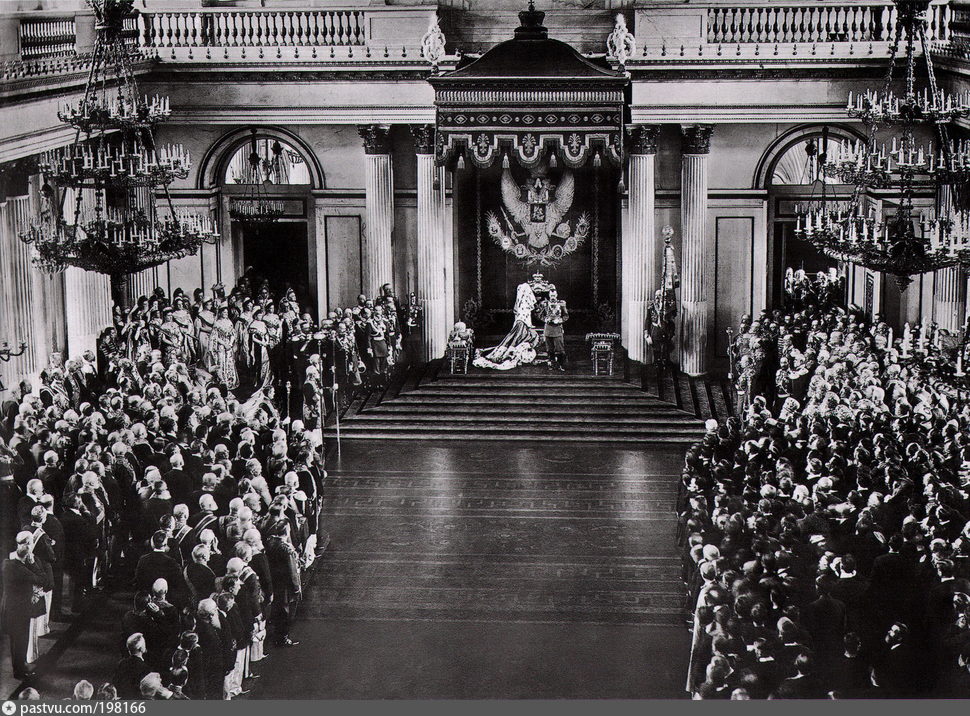 ПЛАН
1) Социальное движение
 2) Начало революции 1905 года
 3) Формирование парламента в России
 4) Новый закон о выборах
Социальное положение
Положение рабочих
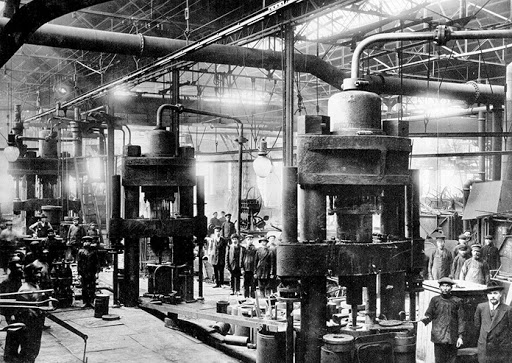 О рабочих
В национальных окраинах рабочие находились в особо тяжёлом и бесправном положении.
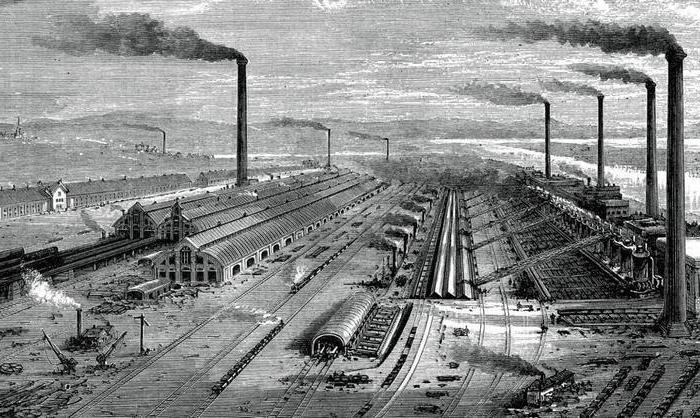 «Освобождение труда»
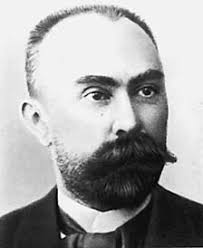 РСДРП
Взгляды большевиков
Большевики хотели установить в России общество, где нет места частной собственности, члены общества                                         не разделяются                                     на эксплуататоров                                       и эксплуатируемых, государственная власть находится в руках рабочего класса, а всё имущество считается собственностью государства.
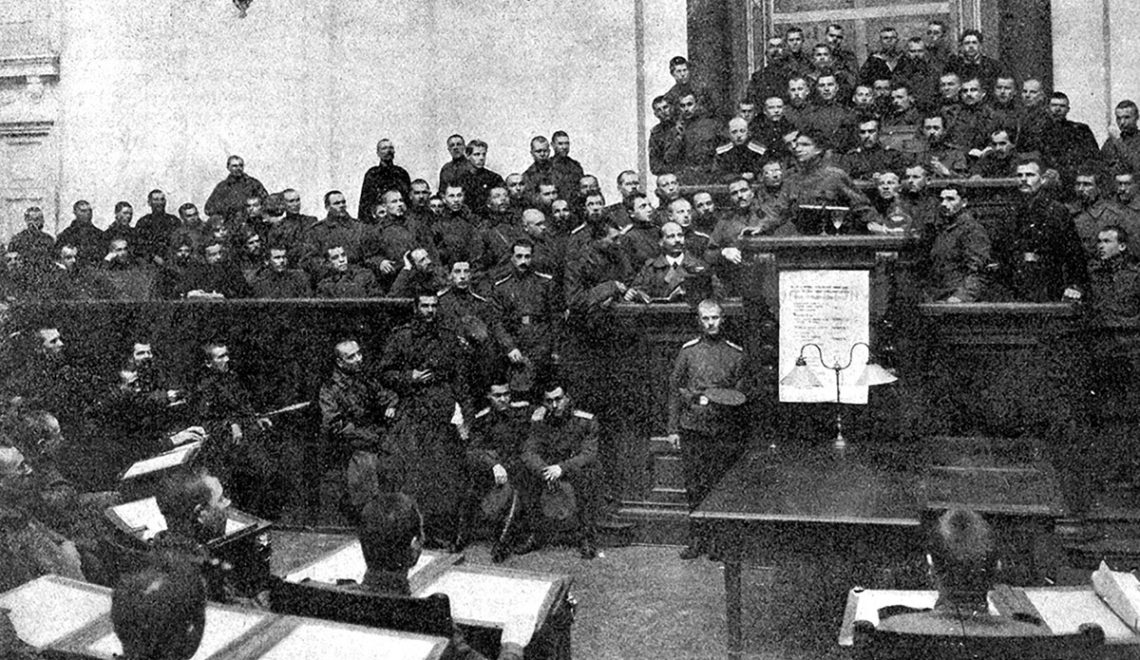 Идея большевиков
Для создания такого общества большевики пропагандировали идею свержения существующего строя путём вооружённого восстания.
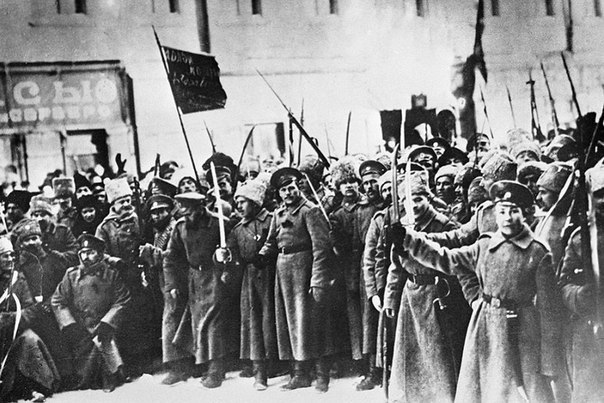 Начало революции 1905 года
9 января 1905 года                  в истории России началась первая революция.
Она стала результатом дальнейшего ухудшения тяжёлой жизни российских трудящихся из-за Русско-японской войны.
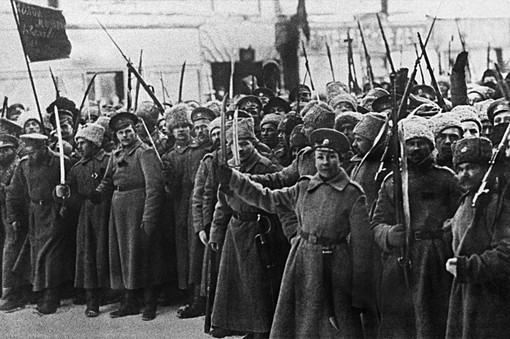 Петиция рабочих
«Кровавое воскресенье»
Но царь приказал расстрелять мирную демонстрацию.
Это событие вошло в историю как «кровавое воскресенье».
В ответ на «кровавые» события рабочие Петербурга, Москвы, Риги, Варшавы, Баку устроили забастовки и вышли на демонстрации.
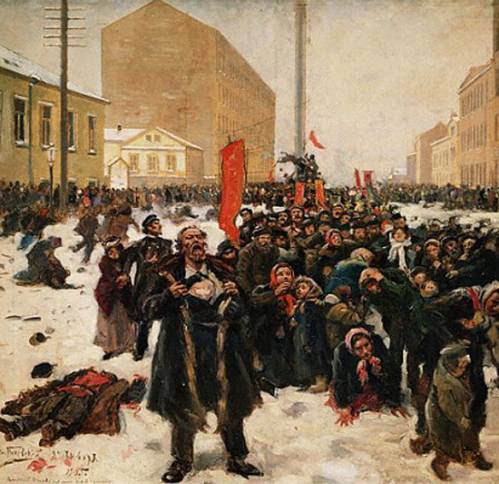 Последствия
Следствием этого стали крестьянские движения.
Революционное движение перекинулось даже                           на некоторые военные части.
Например, матросы броненосца «Потёмкин», принадлежащего Черноморскому флоту, подняли бунт летом 1905 года.
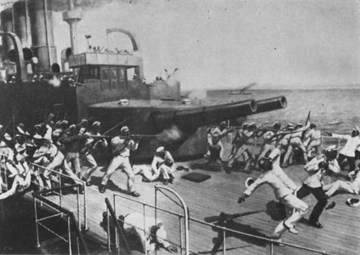 Манифест
Учреждение
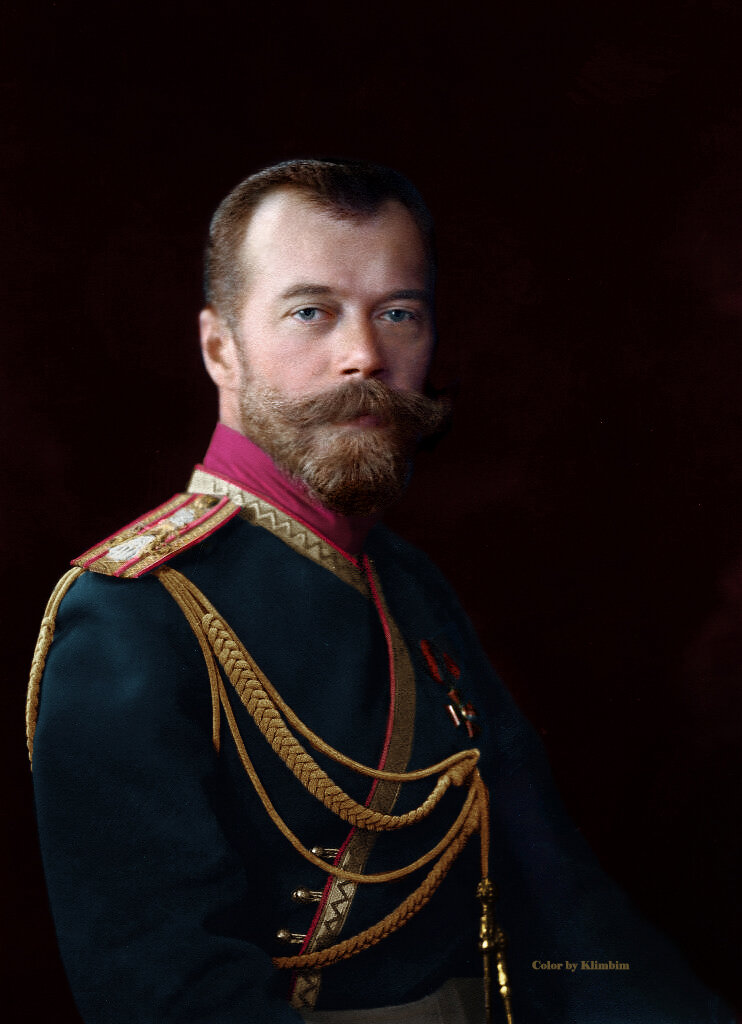 Манифестом от 6 августа 1905 г. император Николай II учредил Государственную думу как «особое законосовещательное установление, коему предоставляется предварительная разработка          и обсуждение законодательных предположений и рассмотрение росписи государственных доходов и расходов».
Открытие Думы
В декабре 1905 г. правительство приняло Закон о выборах в Государственную думу.
27 апреля 1906 г. начала свою деятельность I Государственная дума.
Основным вопросом                       в деятельности Думы являлся аграрный вопрос.
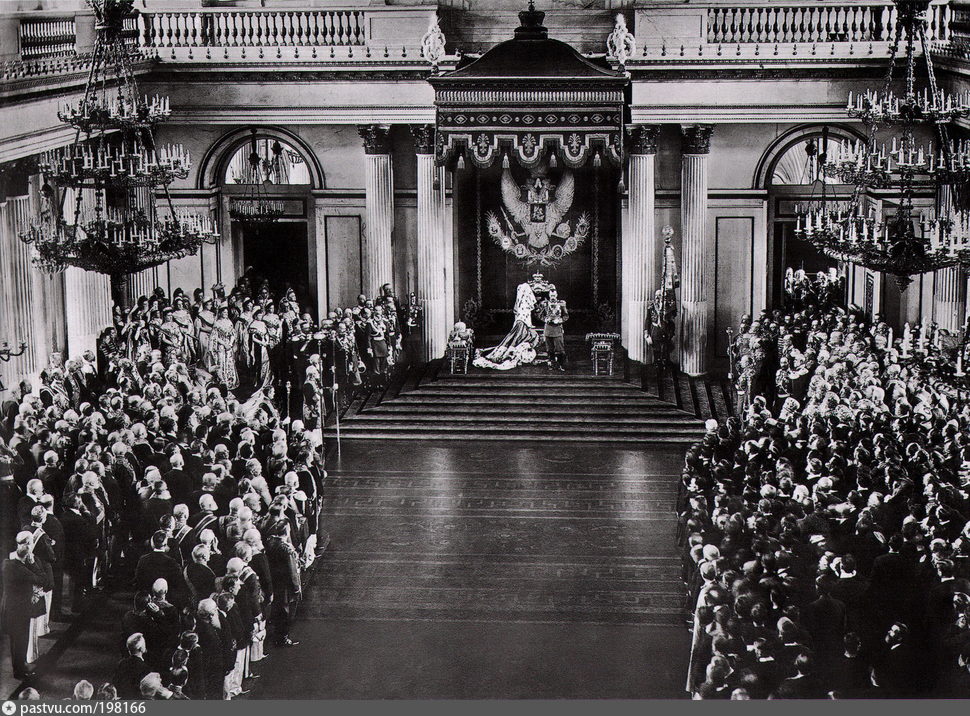 Крестьяне
Около ¼ части депутатов были  крестьяне.
Они предложили выдачу      всей земли народу                                 и распределение её среди крестьян.
Это означало                                             в действительности ликвидацию помещичьих землевладений.
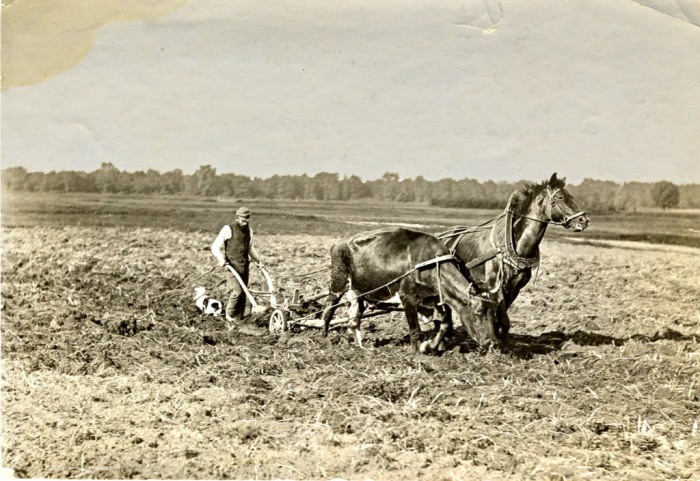 Царь и Дума
2-ая Дума
В январе 1907 г. были проведены выборы       во 2-ю Государственную Думу.
И в этой Думе аграрный вопрос стал главным.
Дума не утвердила проект правительства   по аграрному вопросу.
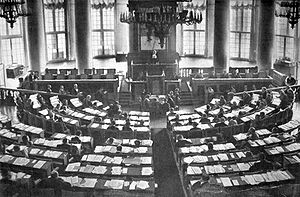 Поражение революции
Новый Закон о выборах
3 июня 1907 г. был принят новый Закон о выборах.
Новый Закон о выборах отвечал интересам господствующего класса.
Например, голос одного помещика равнялся 4 голосам представителей крупной буржуазии, 260 крестьянским голосам и 543 голосам рабочих.
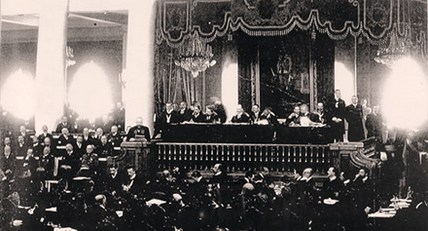 Государственный совет
Парламент России был преобразован      в двухпалатный парламент
Вывод
Со стороны казалось, что Россия превратилась                              в конституционную монархию, но на самом деле власть царя оставалась неограниченной.
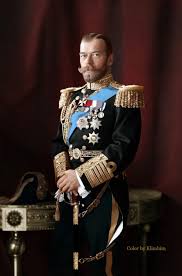 Выводы
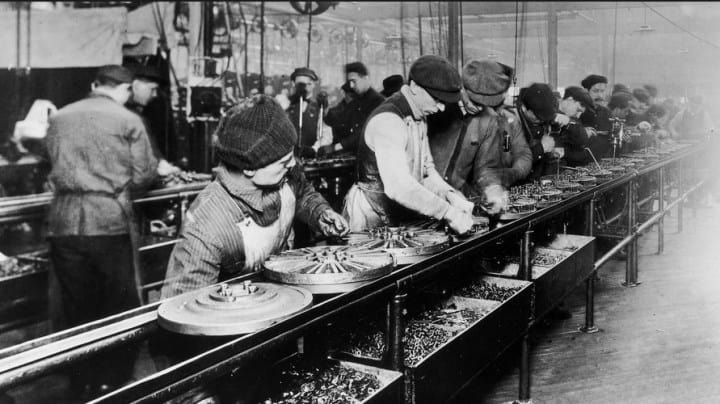 Первая русская революция не прошла бесследно.
   Рабочим было дано право объединяться в профессиональные союзы.
   Привлечение к уголовной ответственности за забастовку было отменено.
   Плата крестьян за землю тоже была отменена.
   Итак, было внедрено уполномоченное учреждение – парламент, хотя был полностью подотчётен царю.
Решите тест!
Д) в 1904 году
1) В каком году Россия вступила в Антанту?
Решите тест!
Д) в Германии
1) В какой стране в начале XX в. произошли трагические события, вошедшие в историю под названием «Кровавое воскресенье»?
Решите тест!
Д) война не дала результата         ни одной            из сторон
1) Чем закончилась Русско-японская война            1904-1905 г.г.?
ЗАДАНИЕ ДЛЯ САМОСТОЯТЕЛЬНОЙ РАБОТЫ
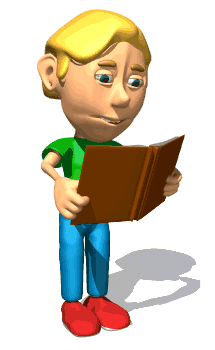 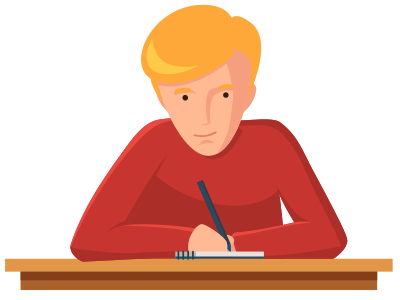 ТАБЛИЦА «Дума в России»